Урок ИЗО
Цветовые задачи
1.
+
=
?
2.
+
=
?
=
?
+
3.
?
4.
+
+
=
+
=
5.
?
=
+
6.
П о р т р е т
Если видишь, что с картины
Смотрит кто-нибудь на нас:
Или принц в плаще старинном, 
Или в робе верхолаз,
Лётчик или балерина,
Или Колька – твой сосед,
Обязательно картина
Называется …
Портрет
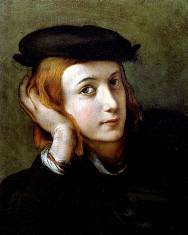 (от  франц. – изображать,  
 передавать  «черта  в  черту»)
– это изображение  человека
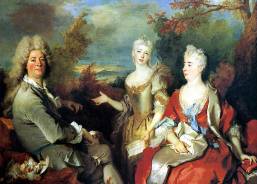 или  группы людей,
реально  существующих,  
либо существовавших  в  прошлом.
[Speaker Notes: Щелкните один раз мышкой для включения анимации слайда.
Учащиеся должны самостоятельно дать определение портрета. Данный слайд является вспомогательным и поясняющим.
Для перехода к следующему слайду, щелкните мышкой в любом свободном от изображений и текста месте слайда.]
Портрет бывает:
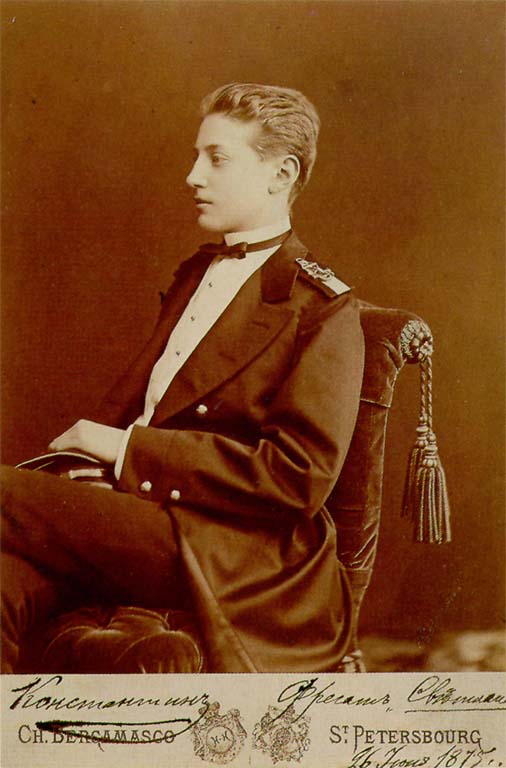 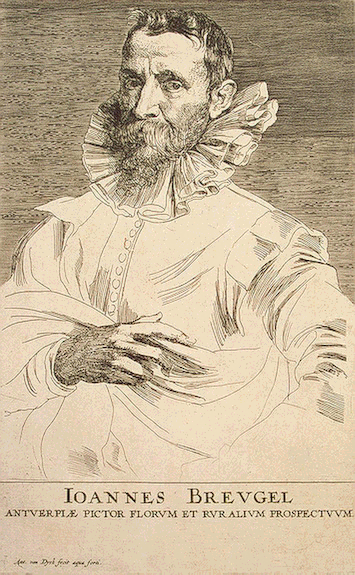 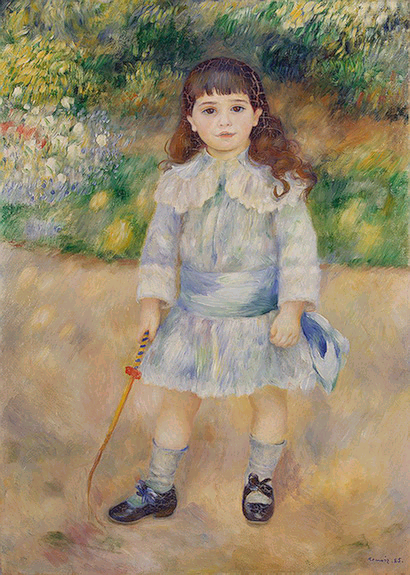 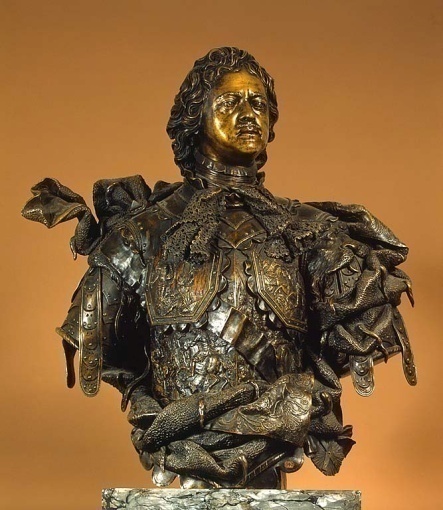 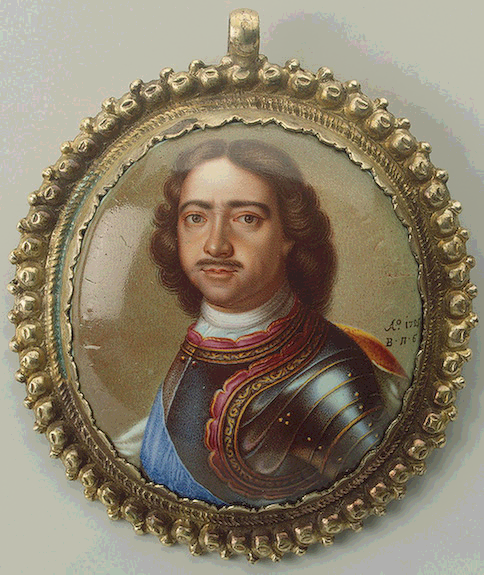 Индивидуальный, двойной, групповой
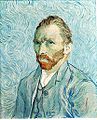 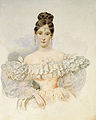 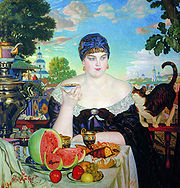 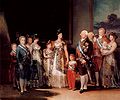 18.04.2012
7
Альбрехт Дюрер
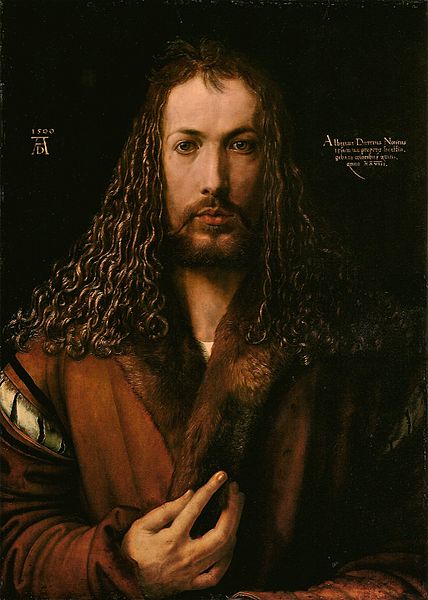 Винсент Ван Гог
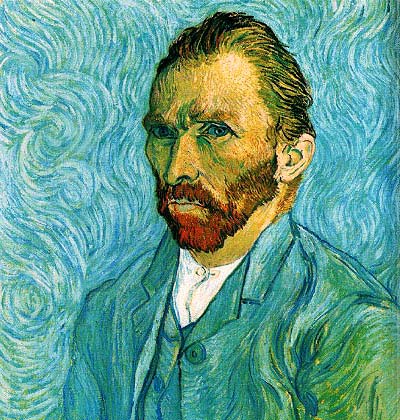